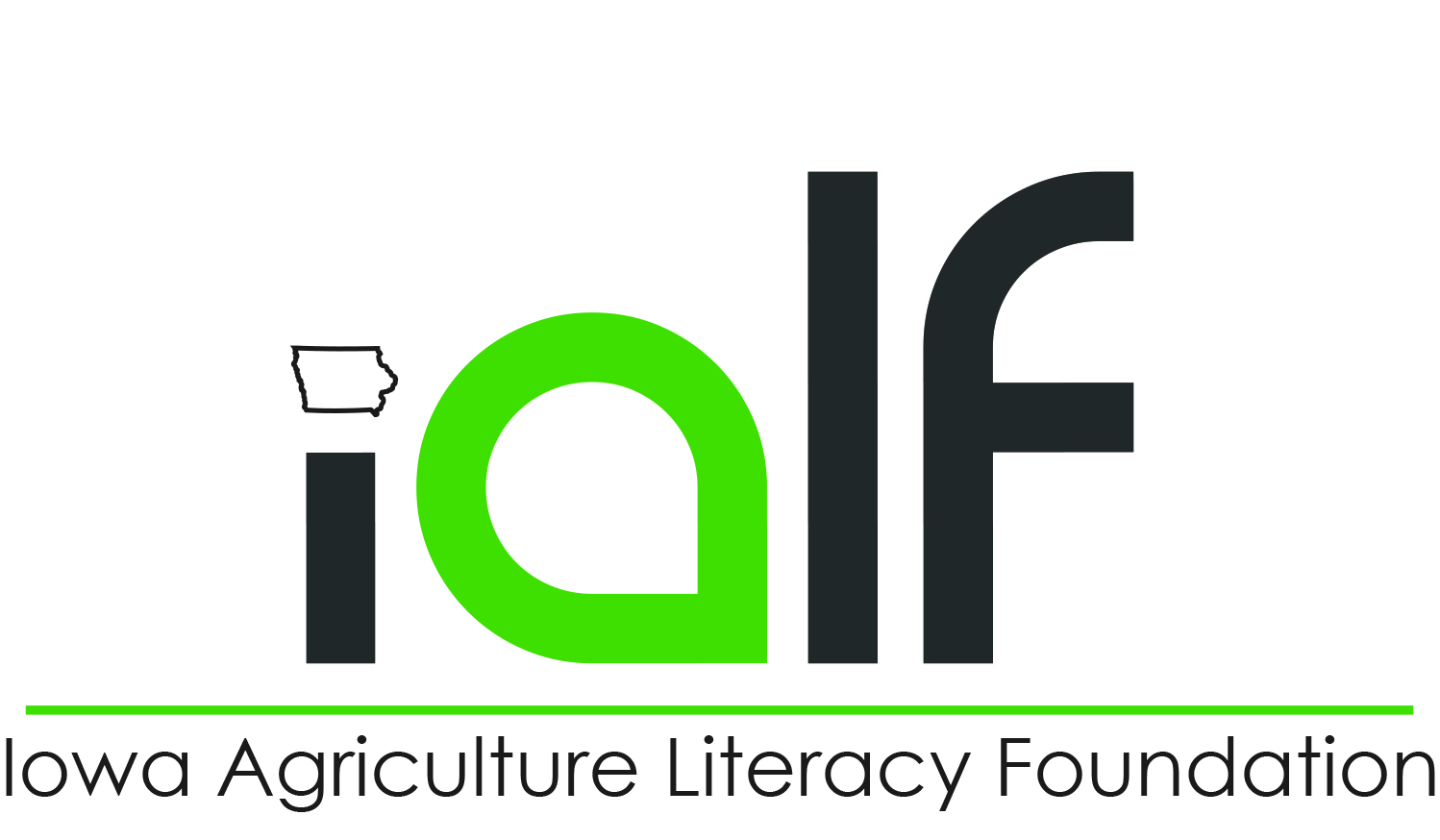 What is Entrepreneurship?
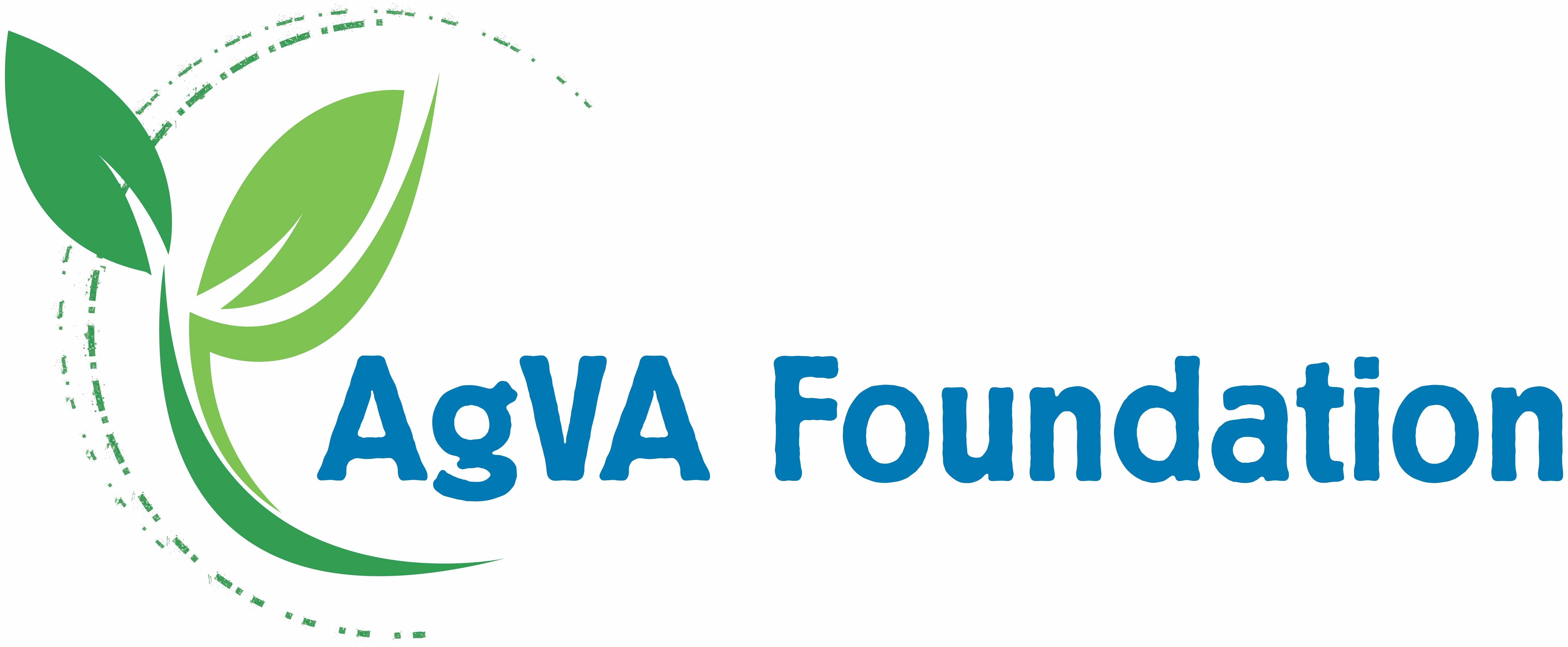 Characteristics of Entrepreneurship
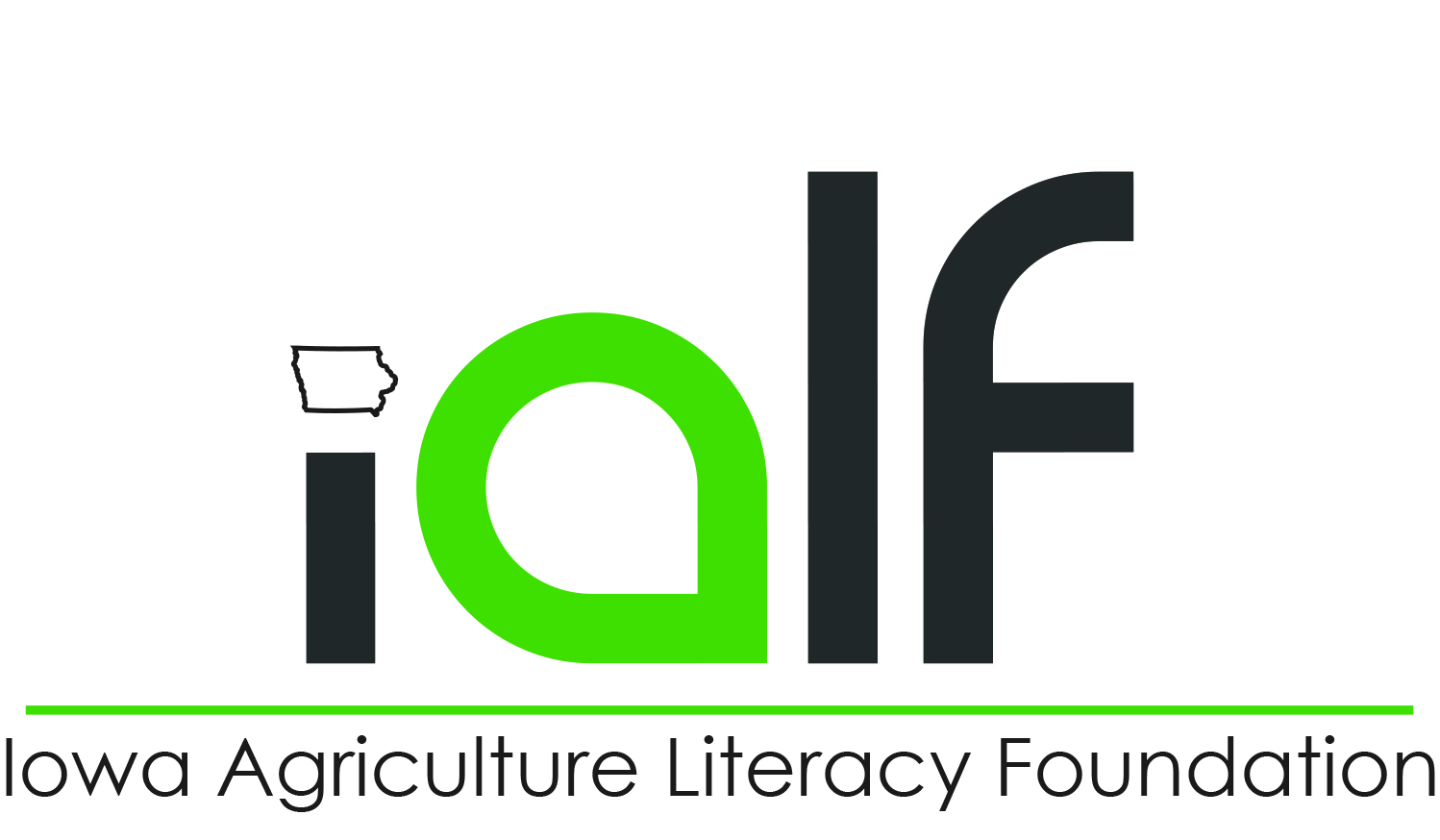 Risk taking
With any new venture there is a considerable amount of risk of failure

Entrepreneurs should be courageous and able to evaluate risk
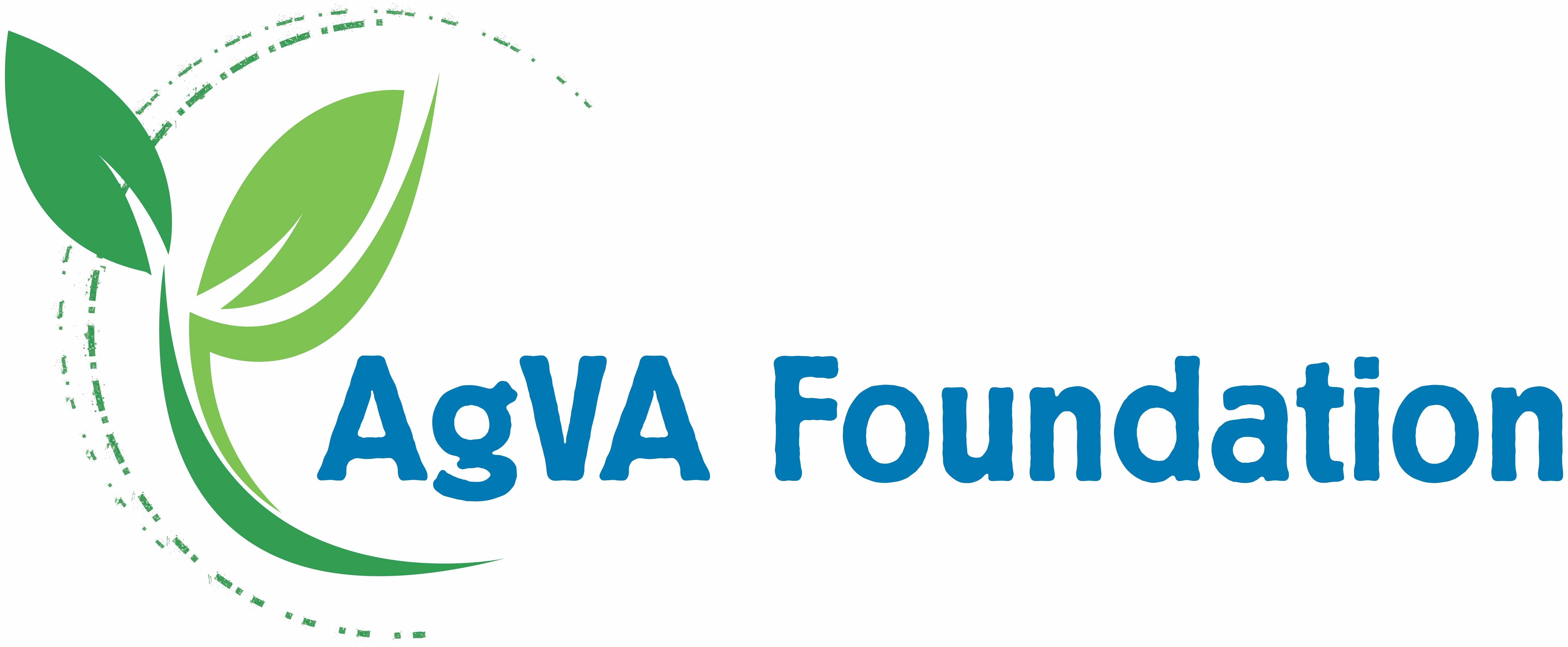 Characteristics of Entrepreneurship
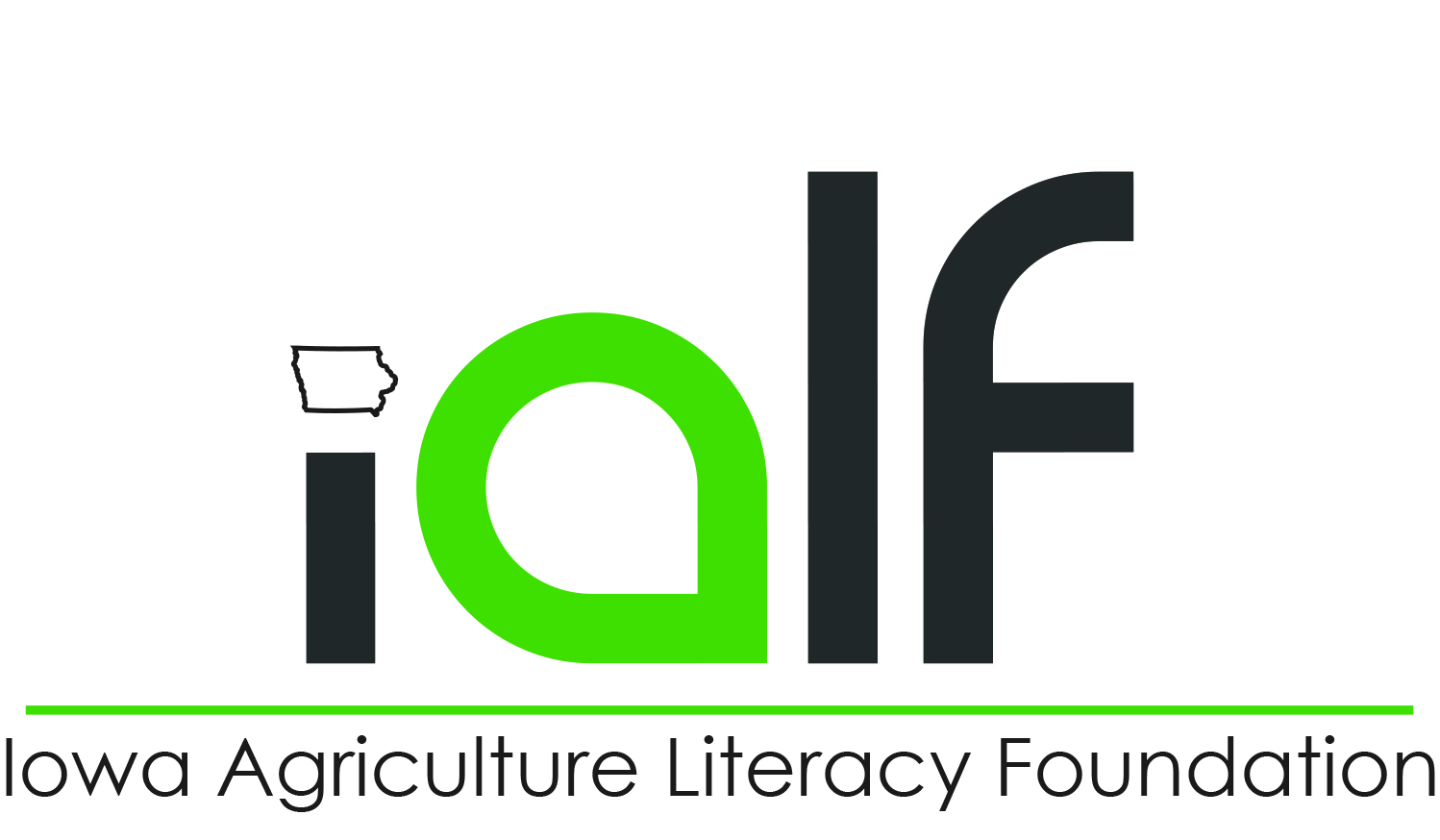 Innovation
Many entrepreneurships start with an innovative, new idea

Entrepreneurship need to figure out how to turn that idea into a business that generates profit

Entrepreneurs might introduce a new product to the market. Or they might develop a new process for existing products that is more efficient or more economical.
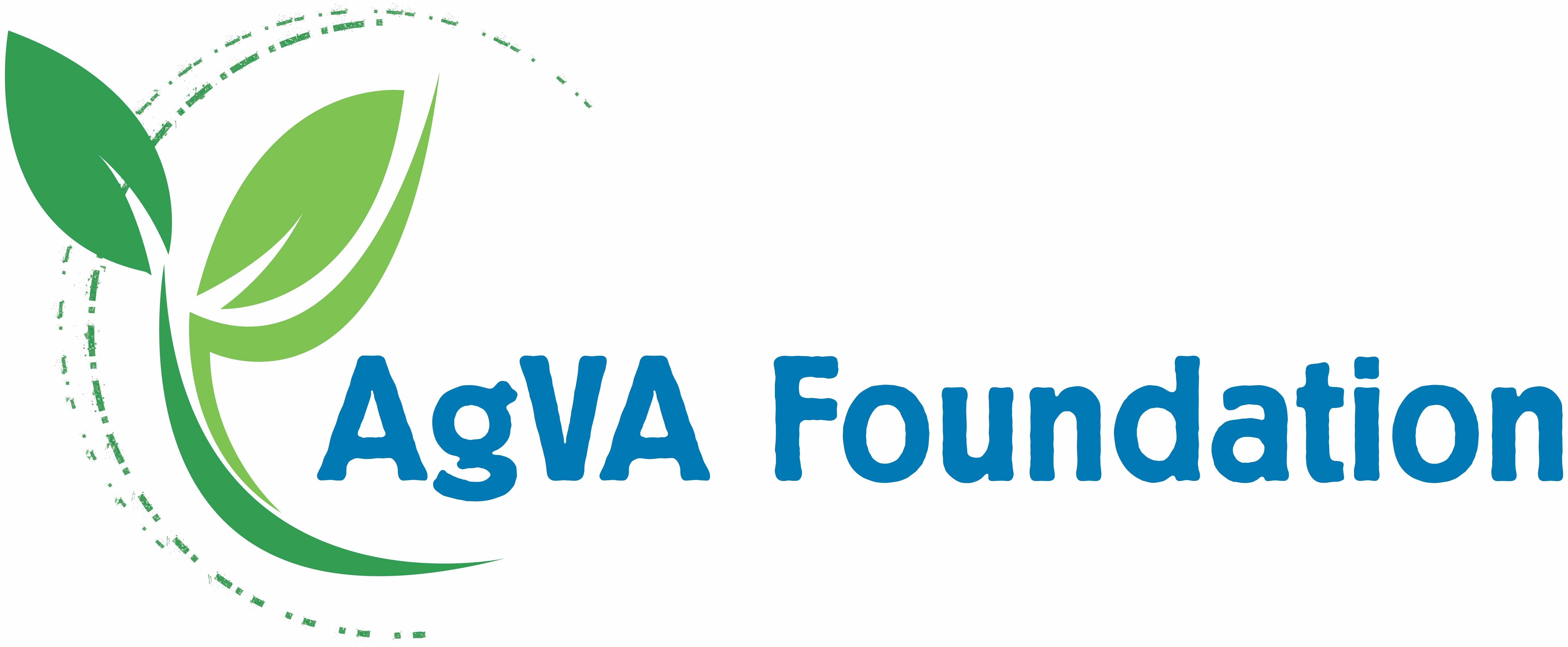 Characteristics of Entrepreneurship
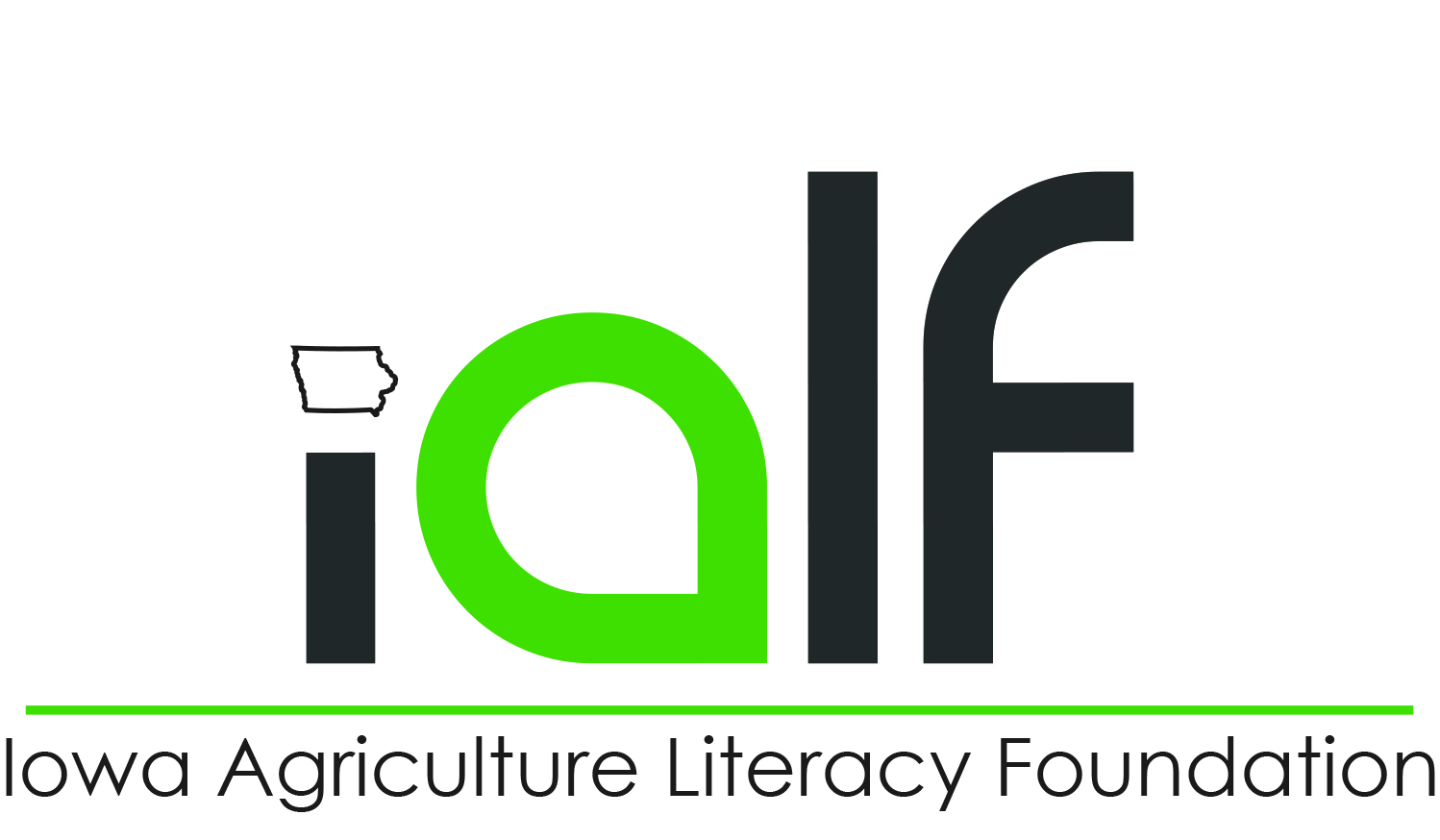 Visionary Leadership
Entrepreneurs should have a clear vision of what they want to achieve

They should clearly understand the customer need their product or service is meeting. 

They should have a clear idea of what resources and employees may be needed. They should guide their employees to helping achieve the vision.
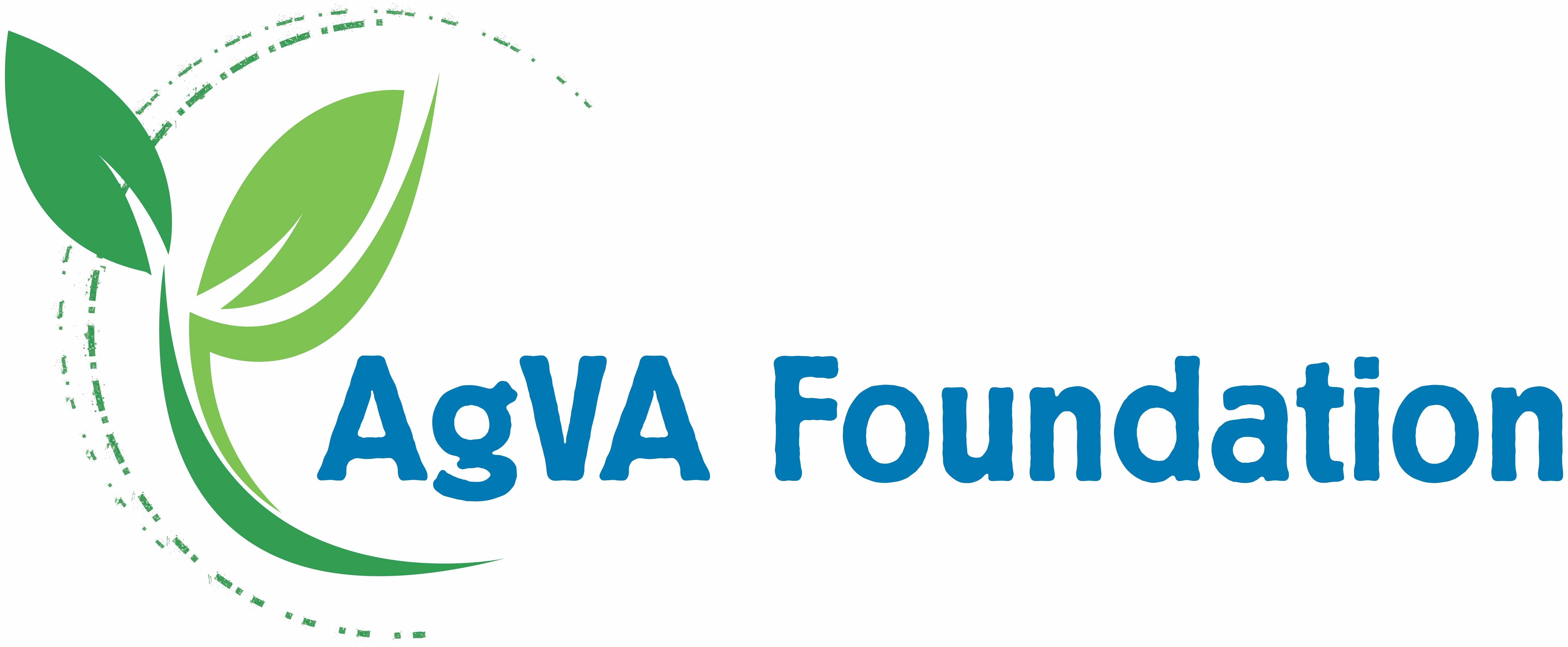 Characteristics of Entrepreneurship
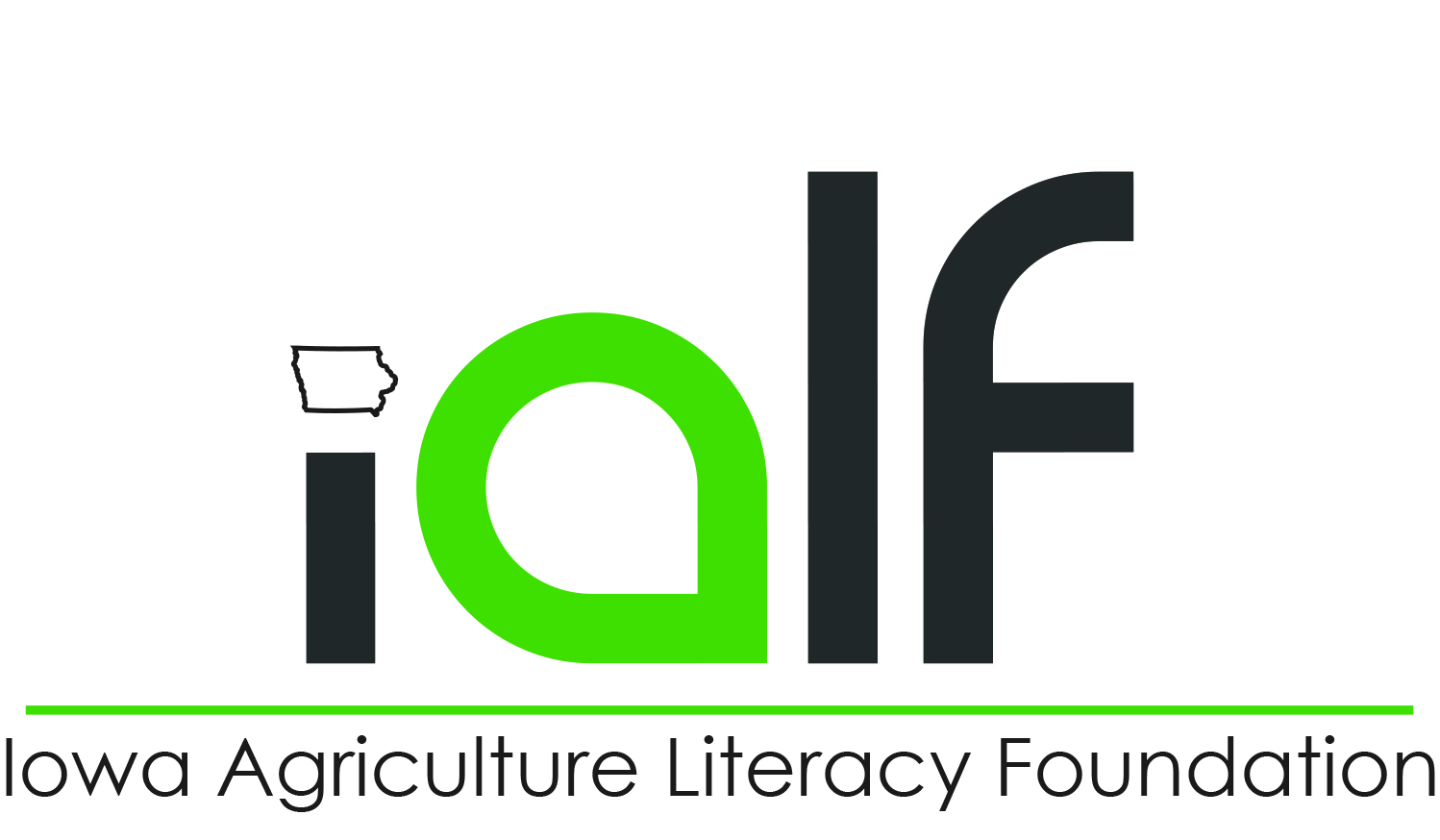 Open-Minded
Often, unique circumstances can be an opportunity. Entrepreneurs see opportunities and take advantage of them.
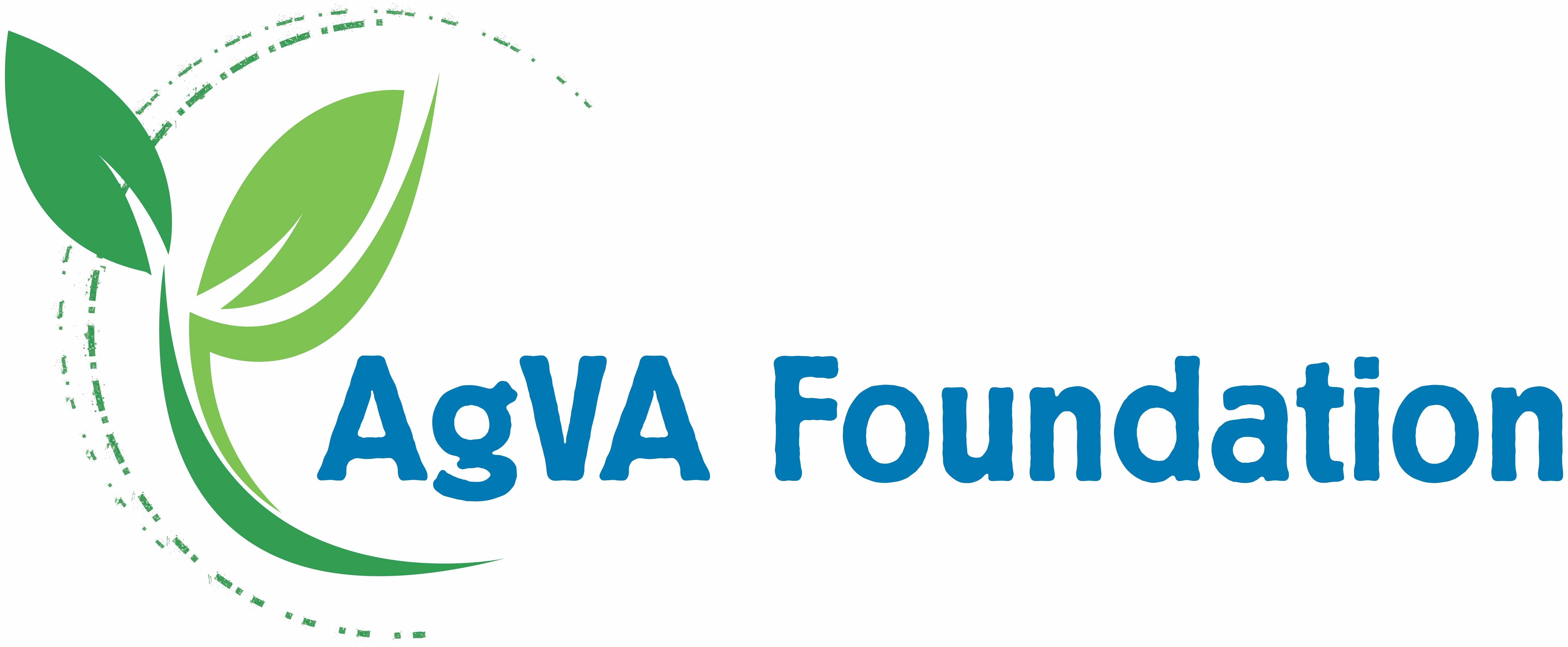 Characteristics of Entrepreneurship
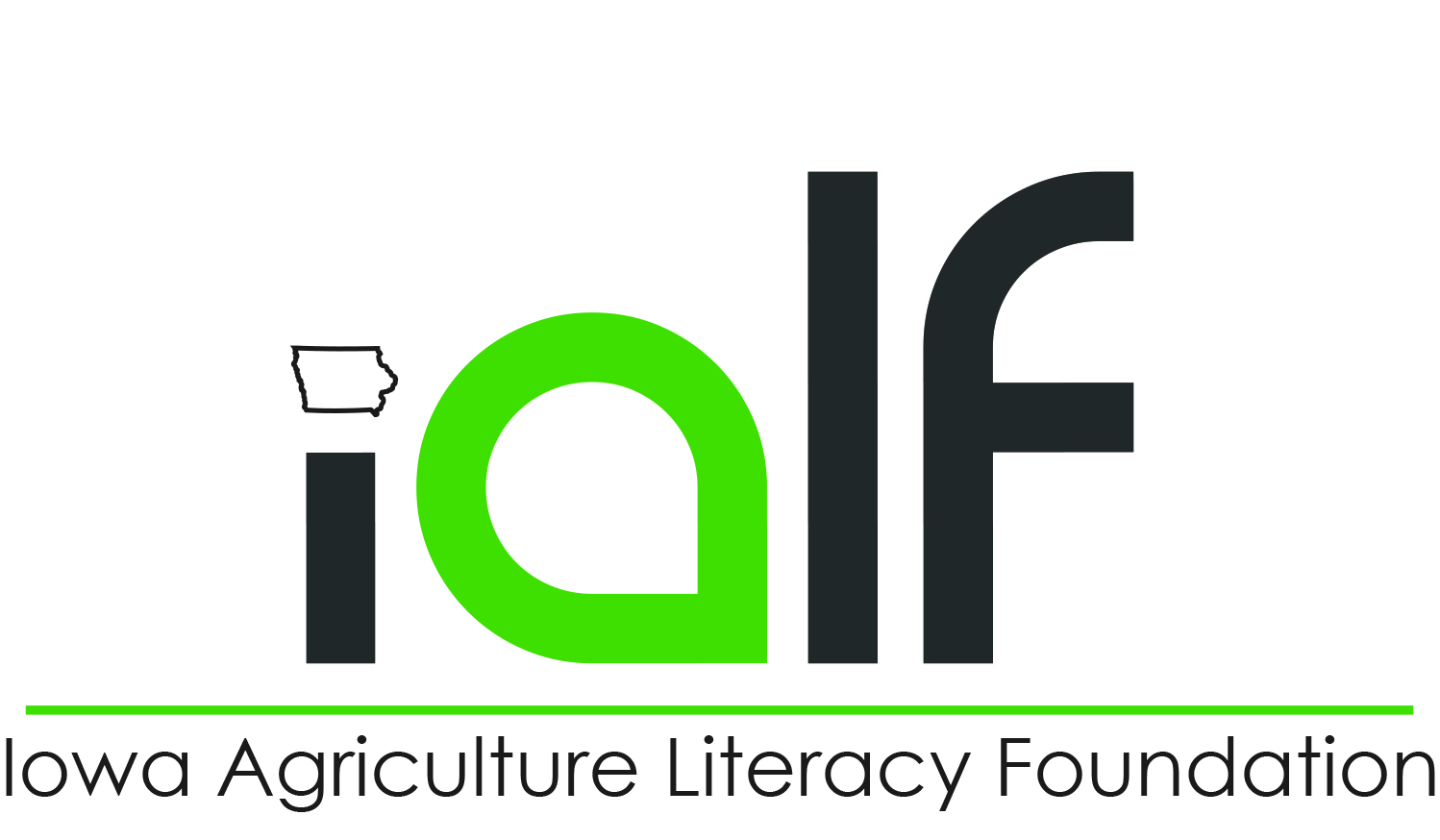 Flexible
Entrepreneurs are open to change and see change as opportunity
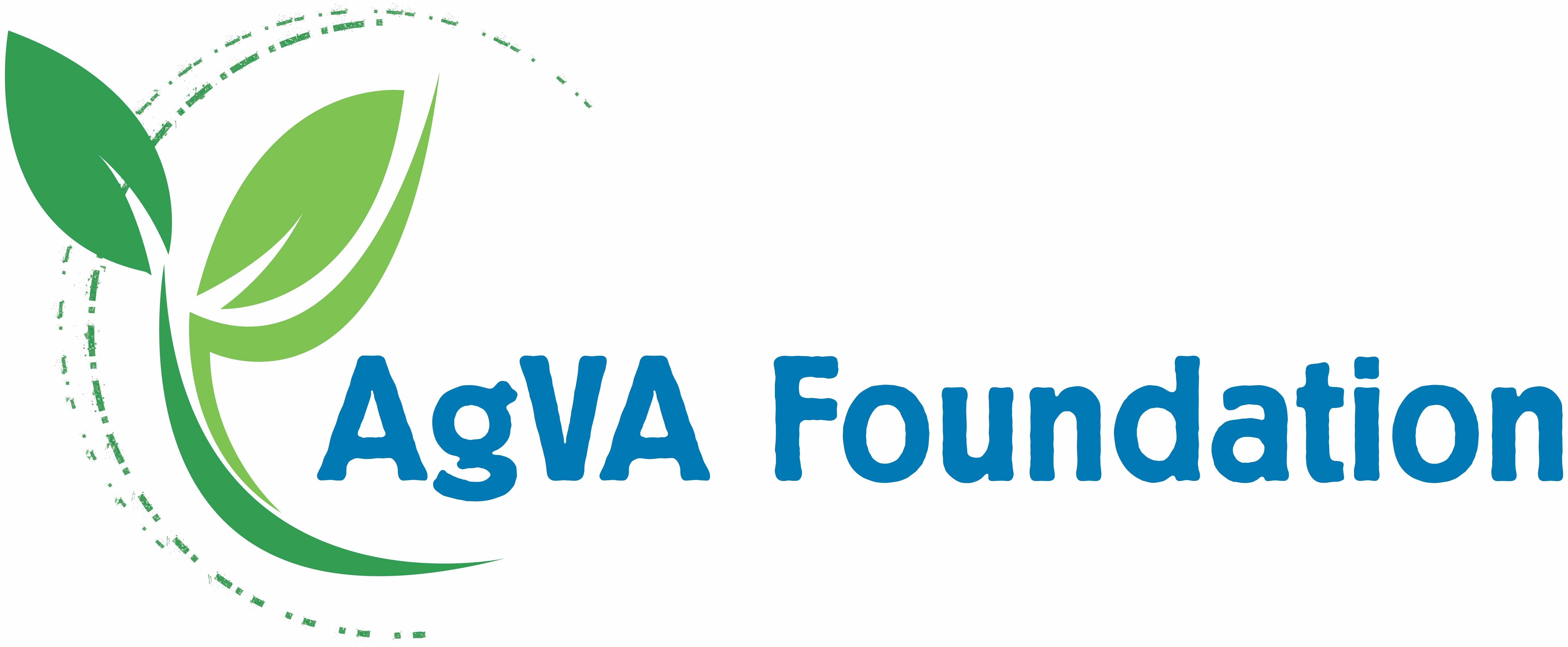 Characteristics of Entrepreneurship
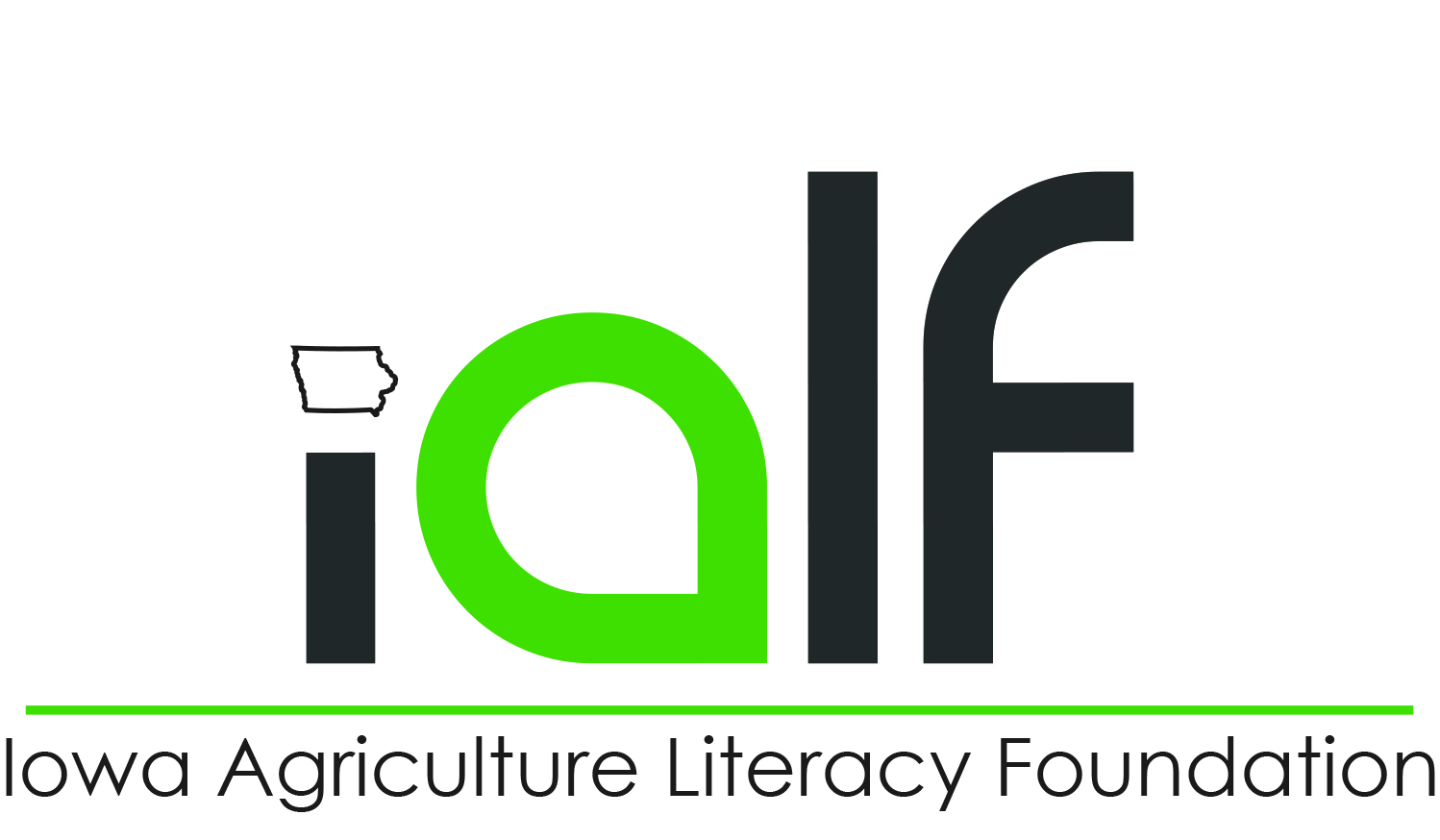 Know your product
Entrepreneurs know the product or service they are offering

They also know the latest market trends and how the product or service fits

This allows them to make small tweaks if needed
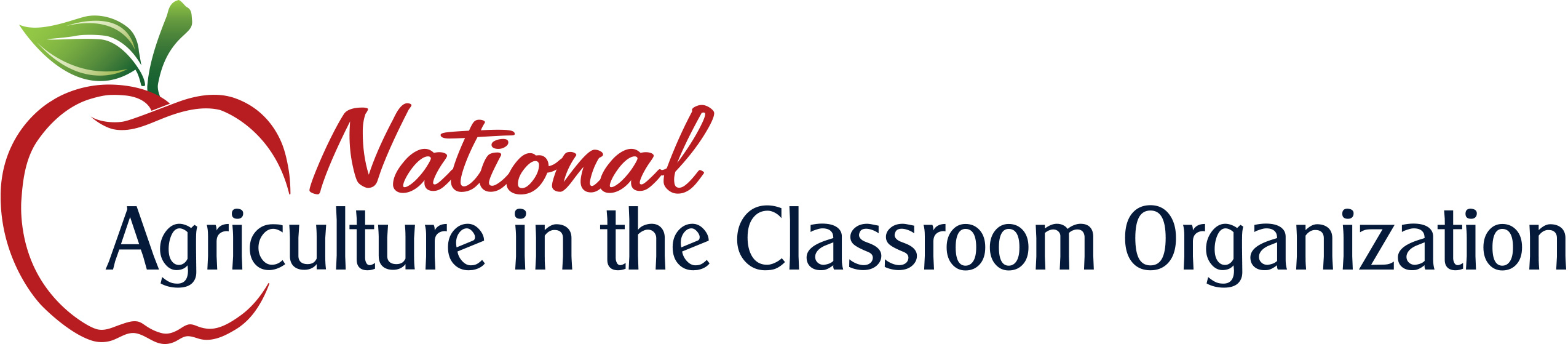 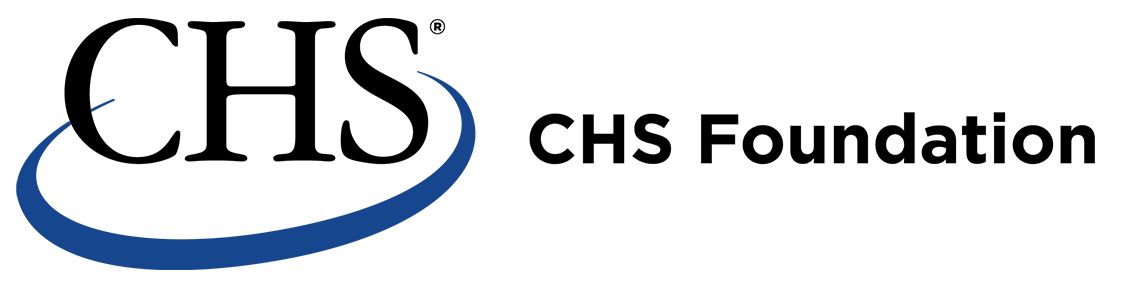 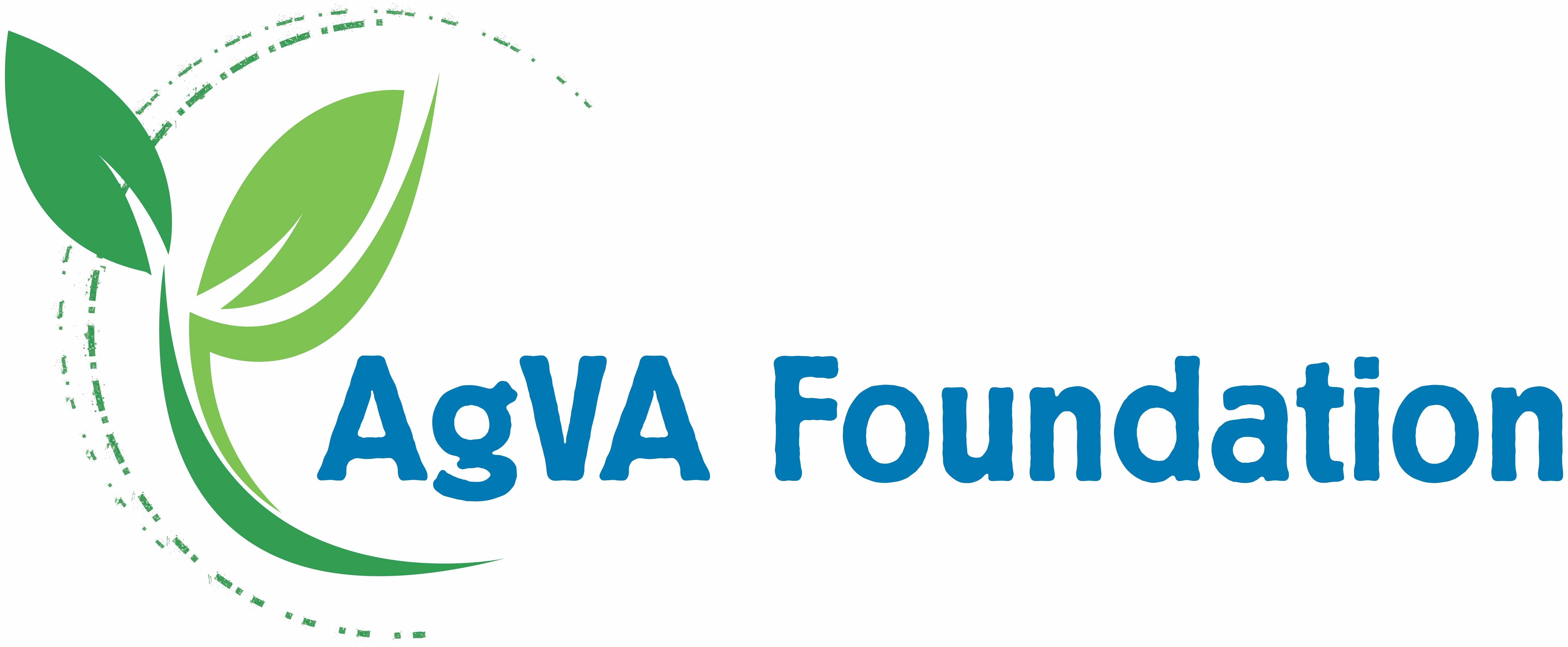 Importance of Entrepreneurship
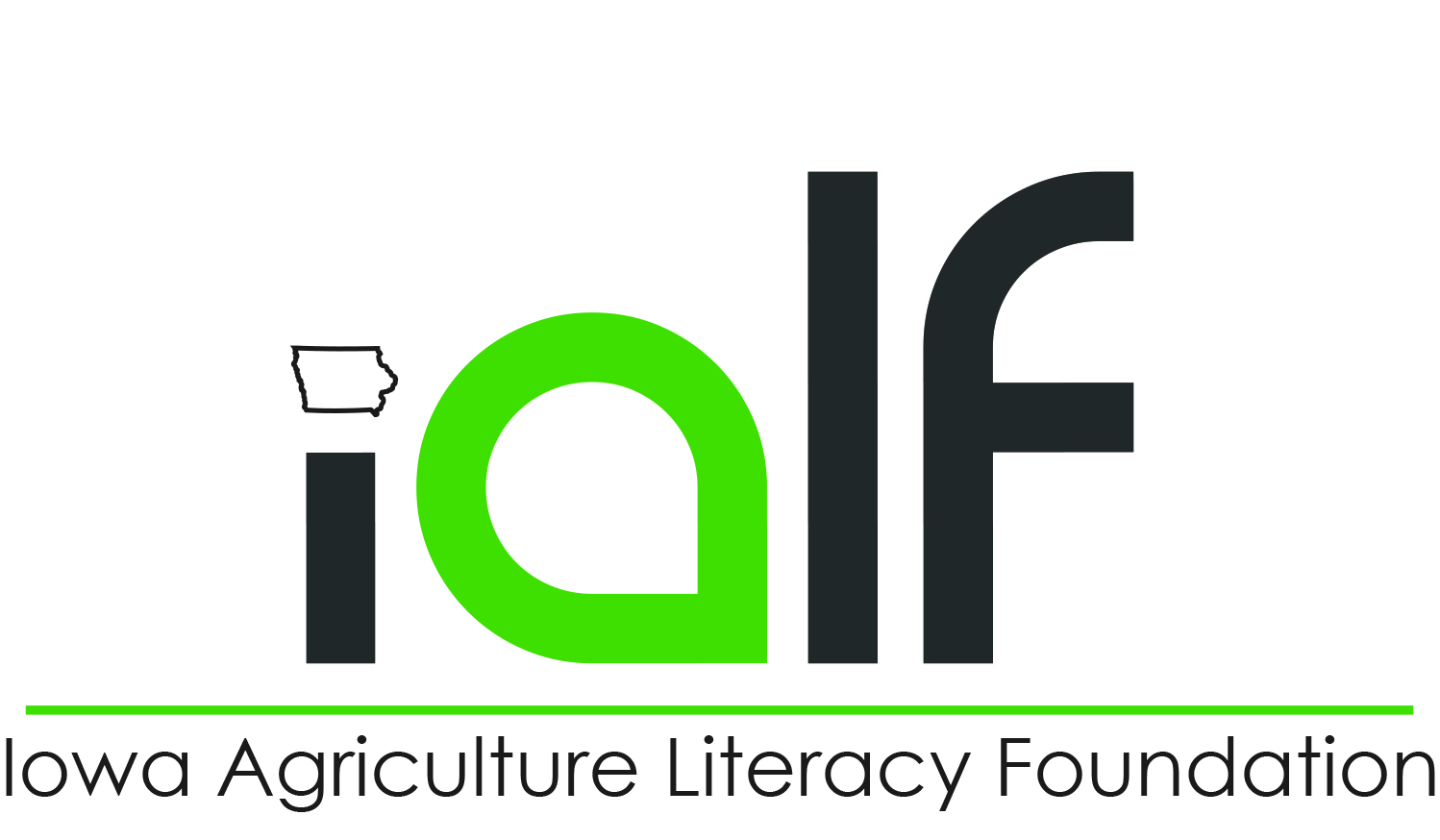 Job Creation
Employment opportunities at start-up businesses are often entry level jobs
Entry level jobs provide training for unskilled workers
Entry level jobs provide needed experience for workers
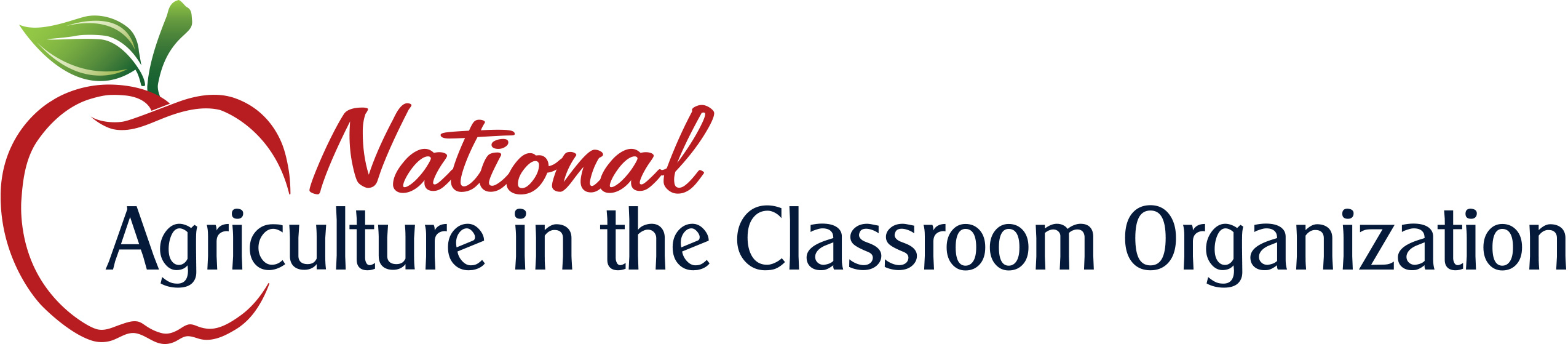 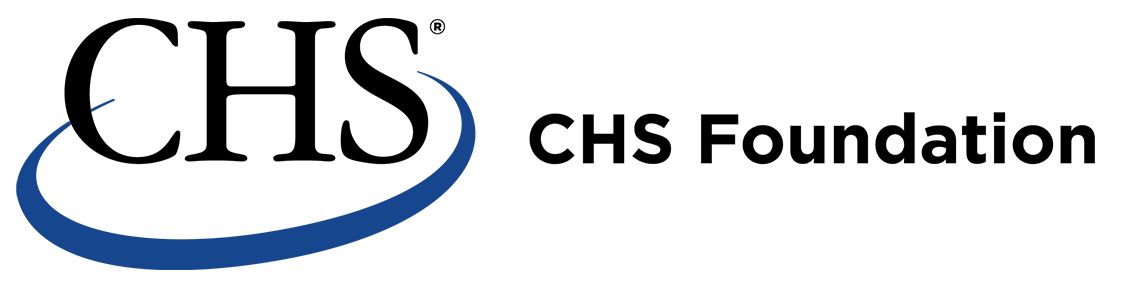 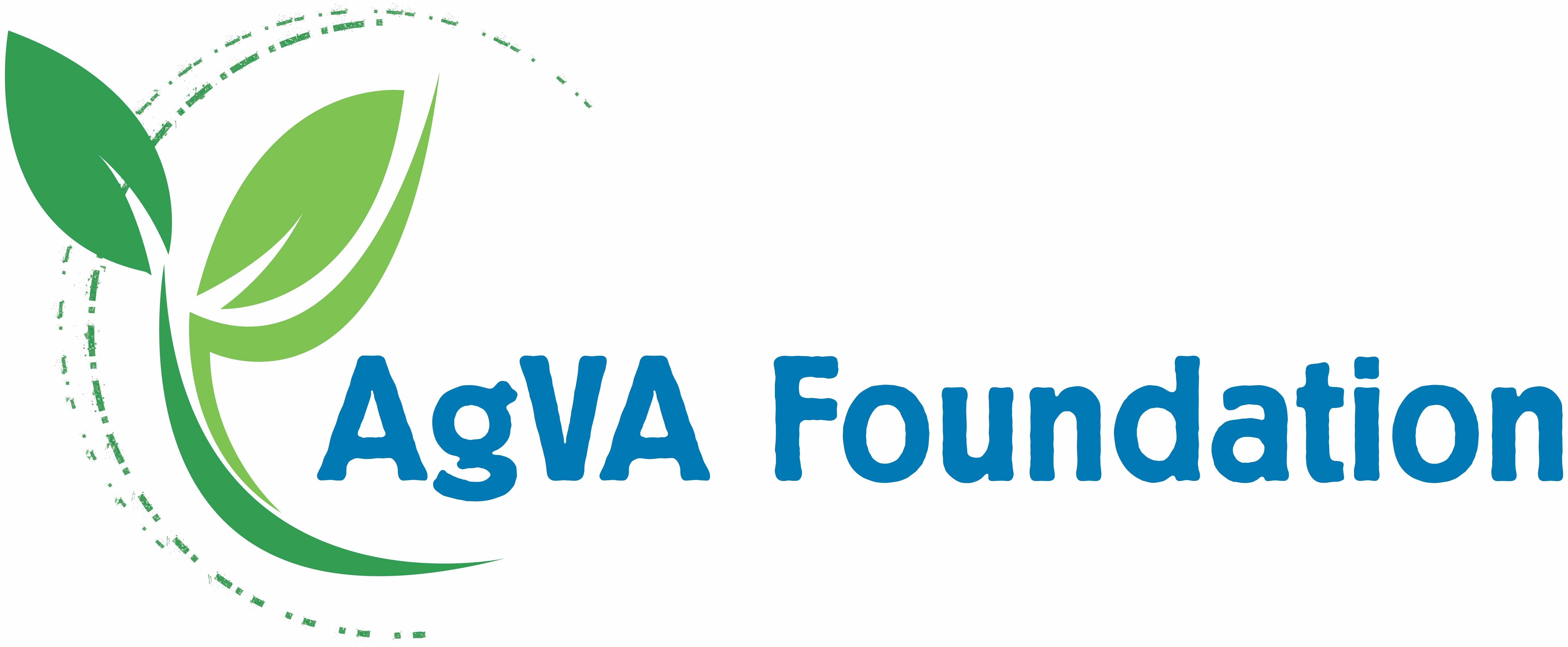 Importance of Entrepreneurship
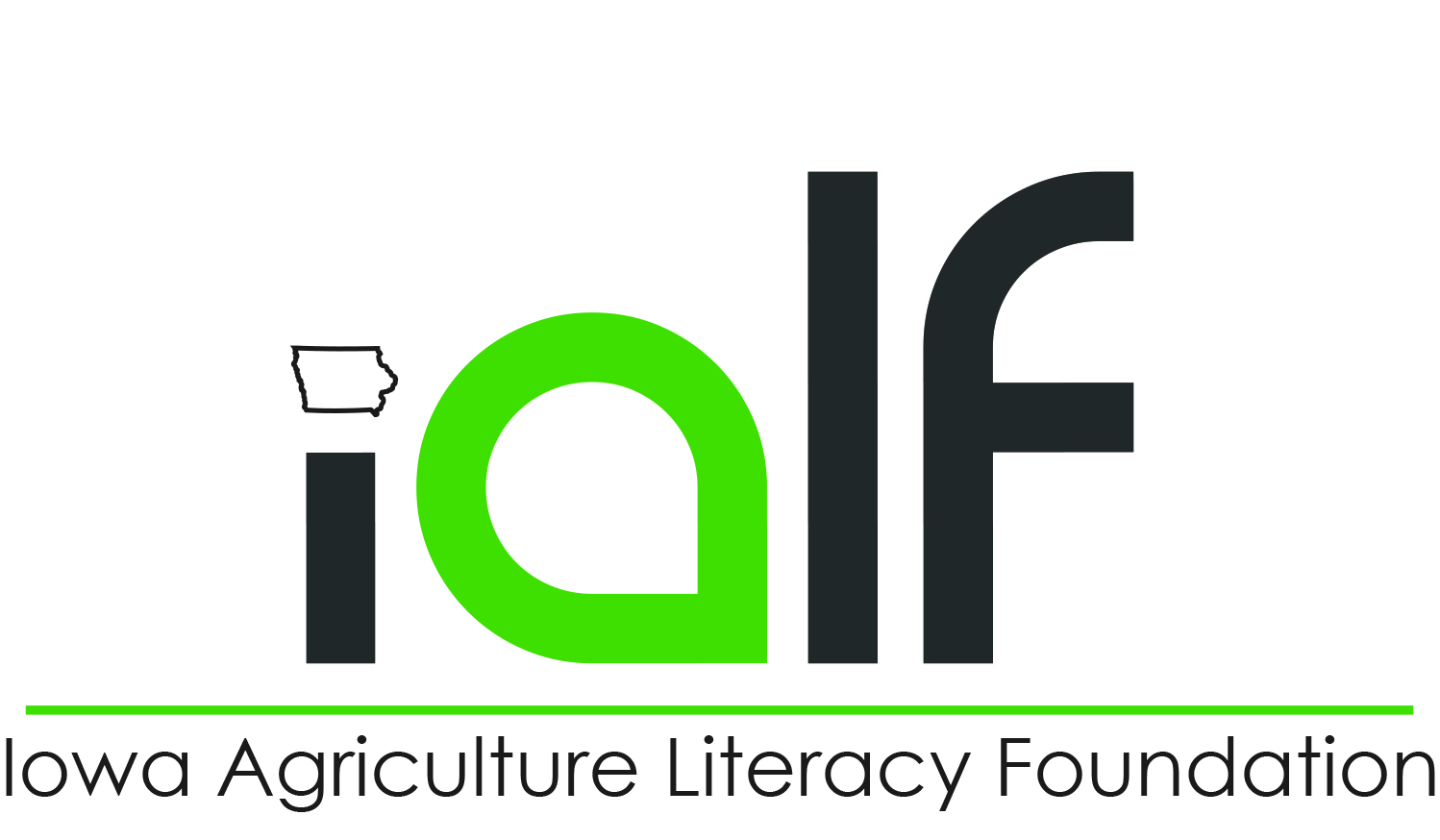 Innovation
Entrepreneurs often provide new products
New markets
New technology
Increased quality of goods and services
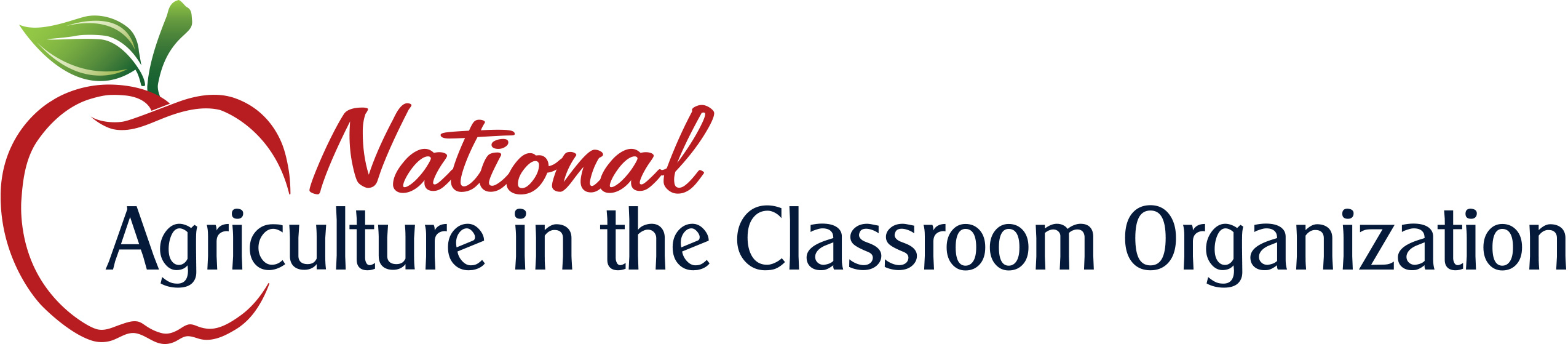 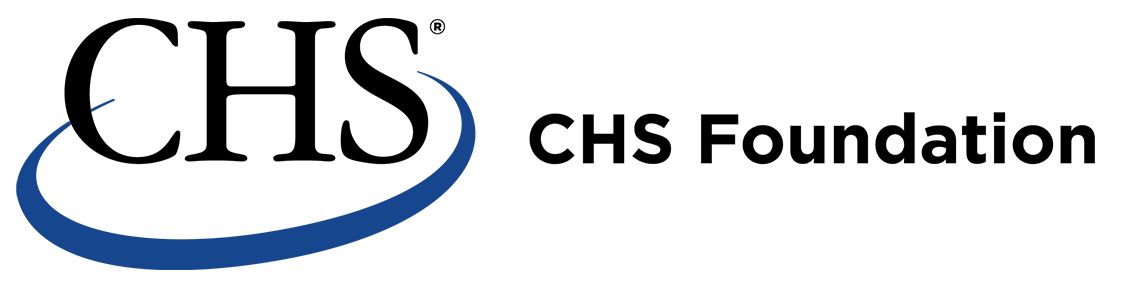 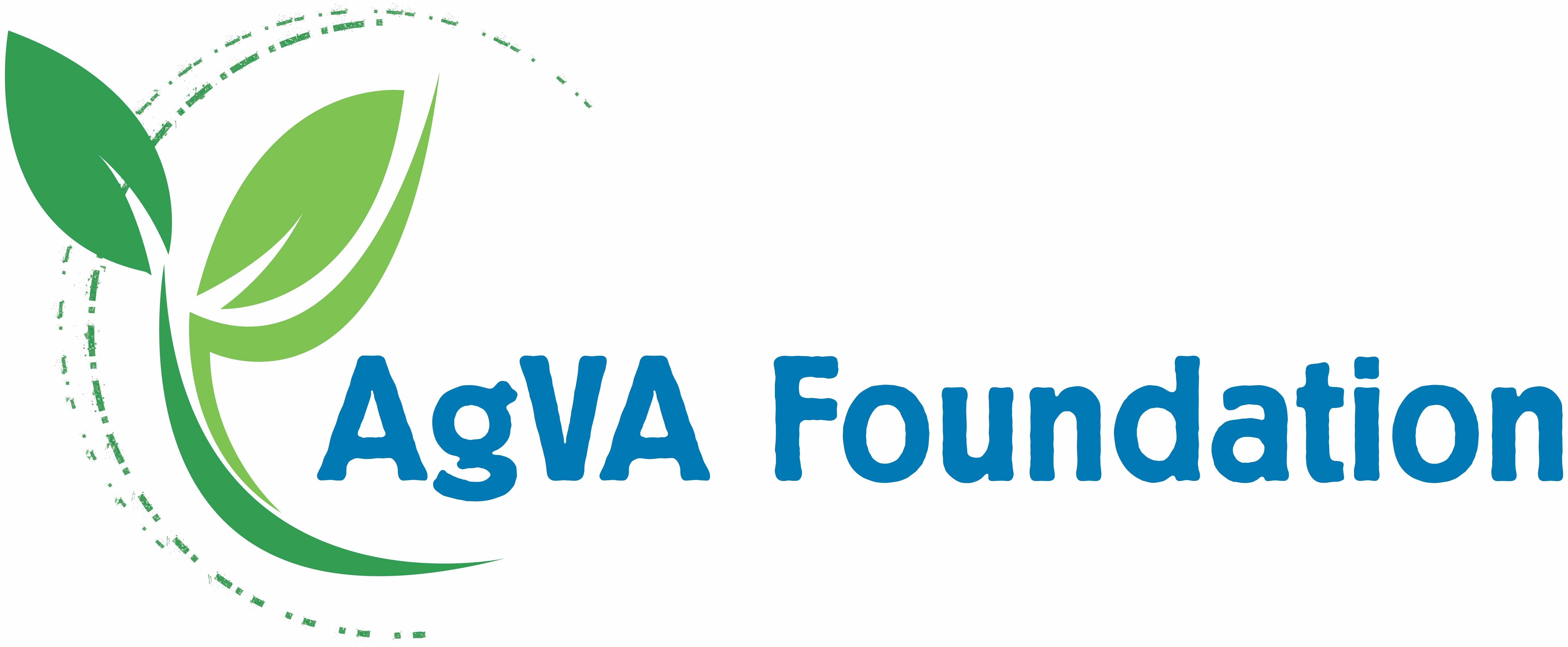 Importance of Entrepreneurship
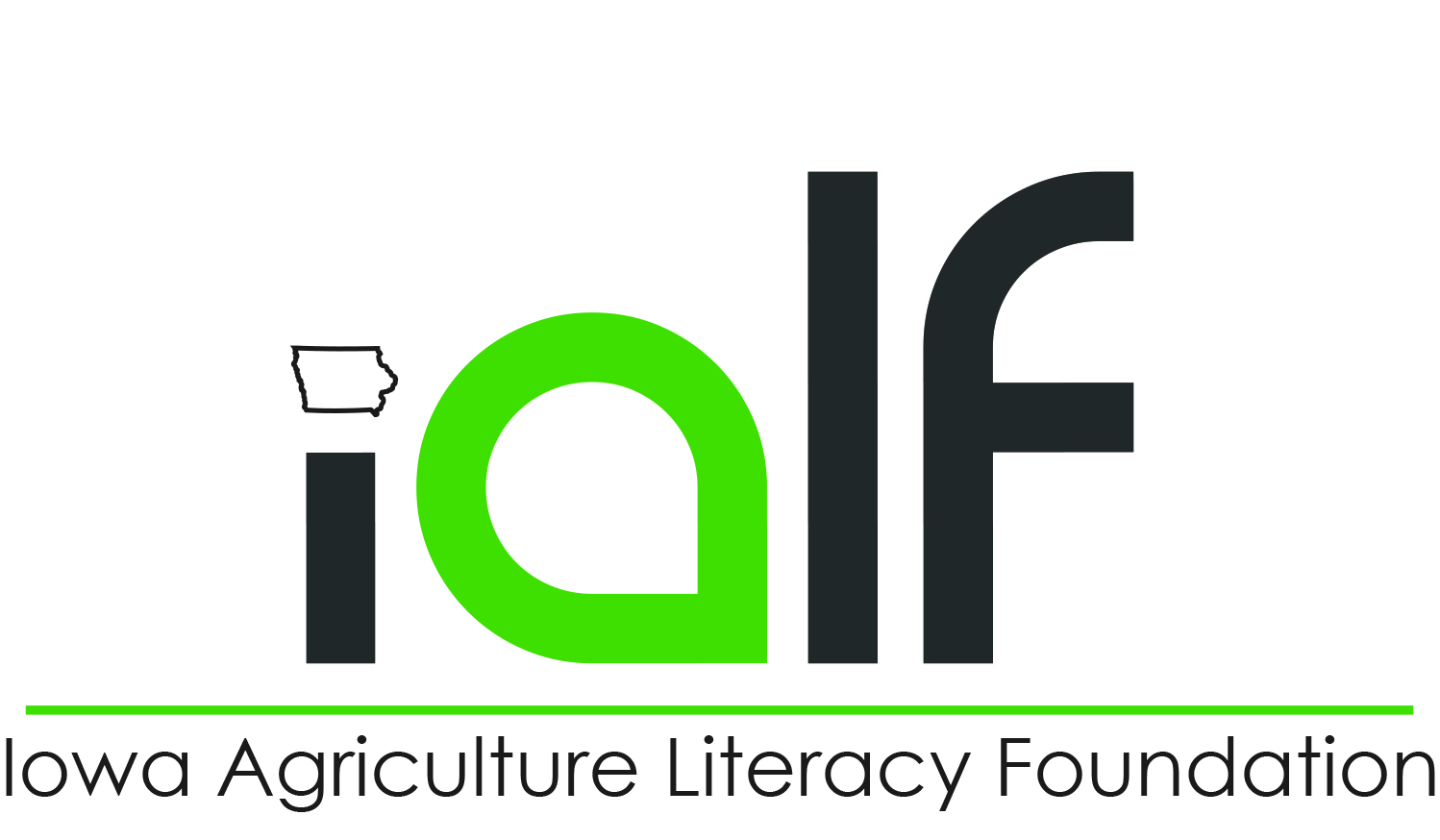 Community Development
Entrepreneurs build a larger and more diversified employment base
Employment leads to higher expenditures on education, better sanitation, and increased home ownership
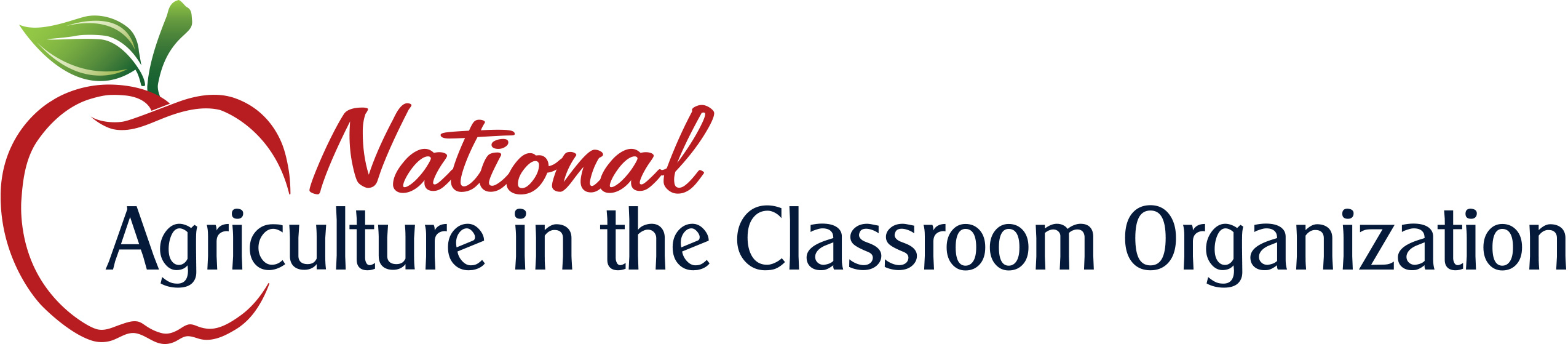 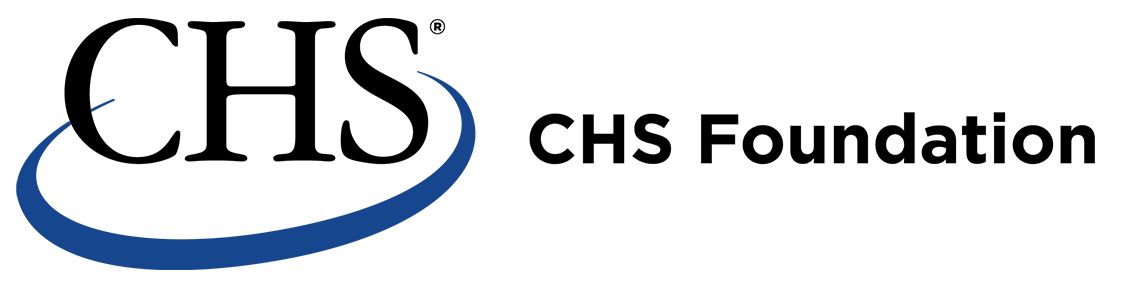 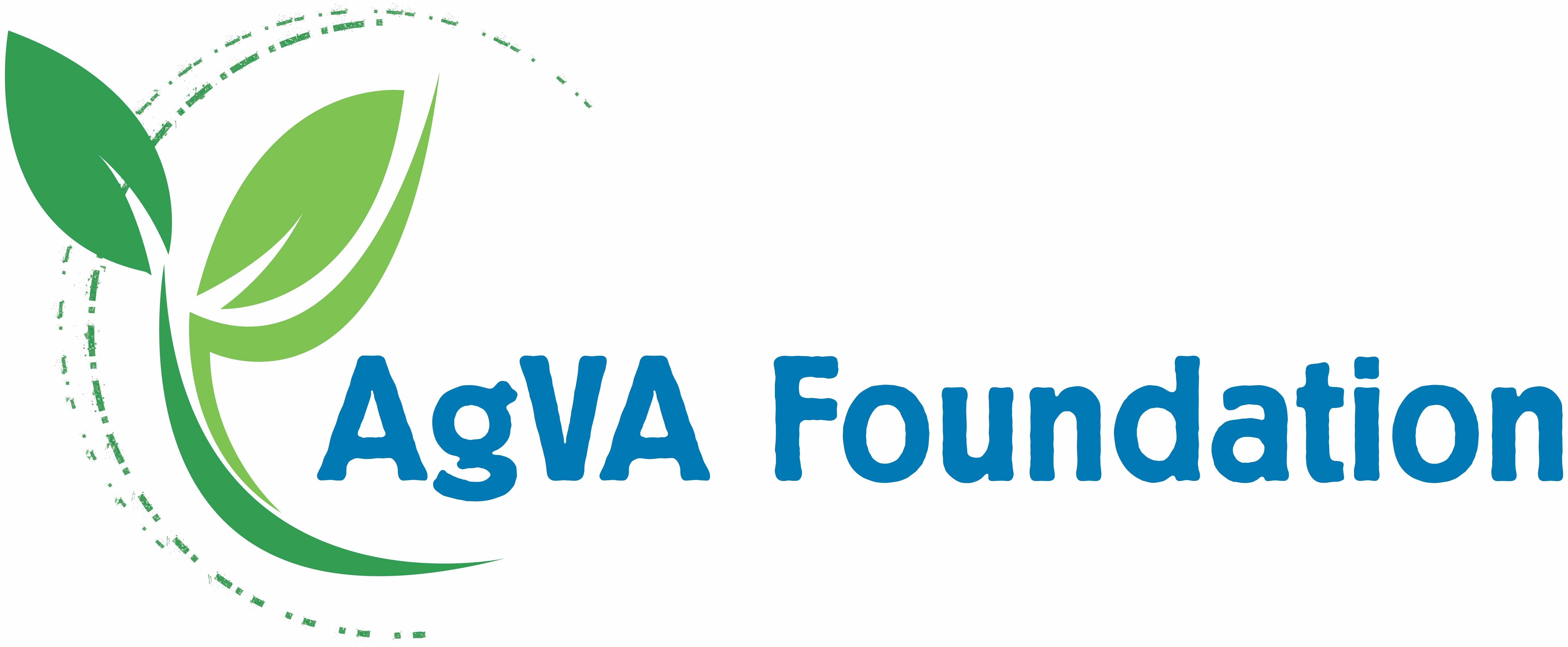 Importance of Entrepreneurship
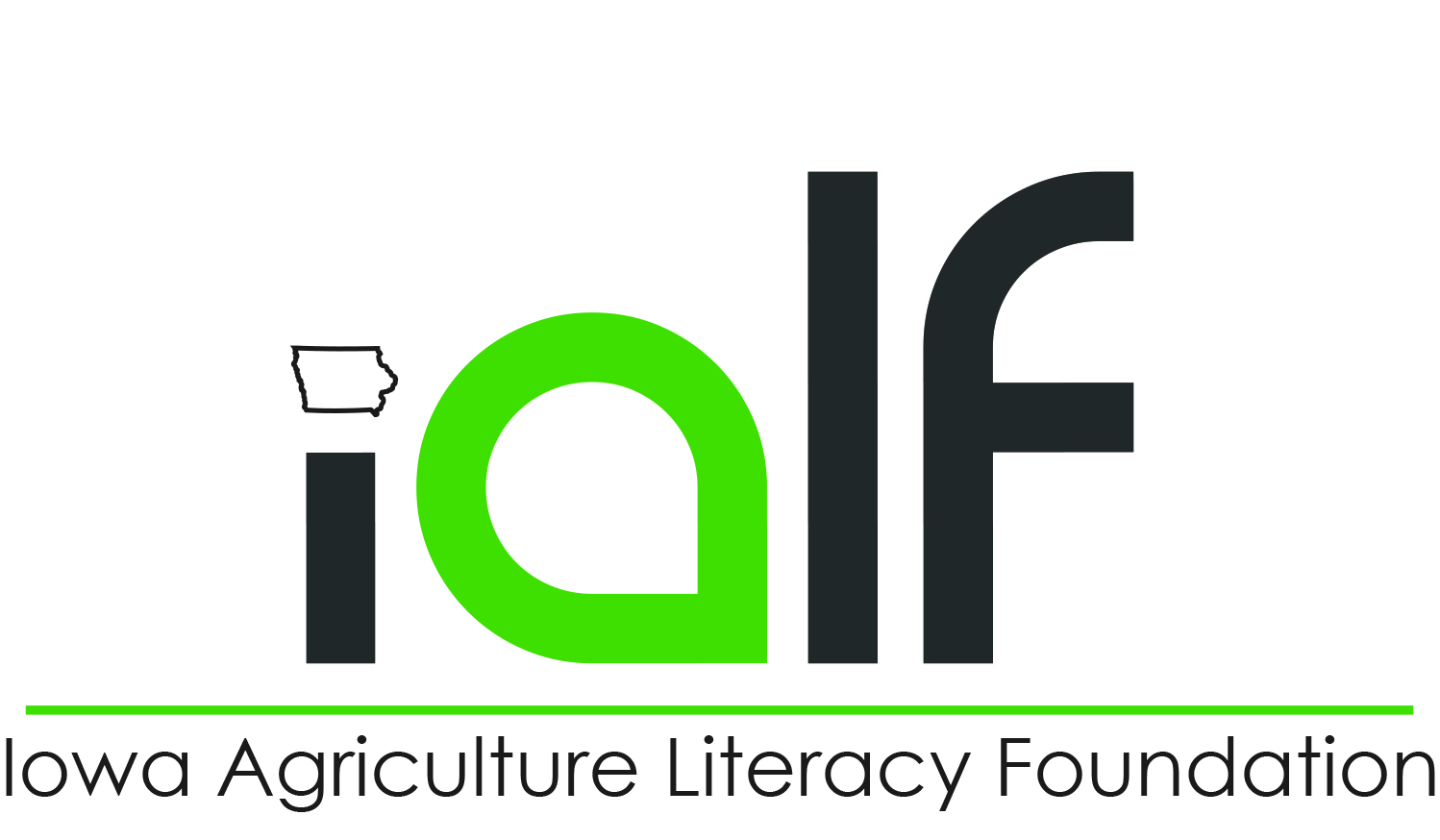 Standard of Living Increase
Communities with successful entrepreneurship businesses see overall increase income in residents
Increased income increases the standard of living through consumption of various goods and services
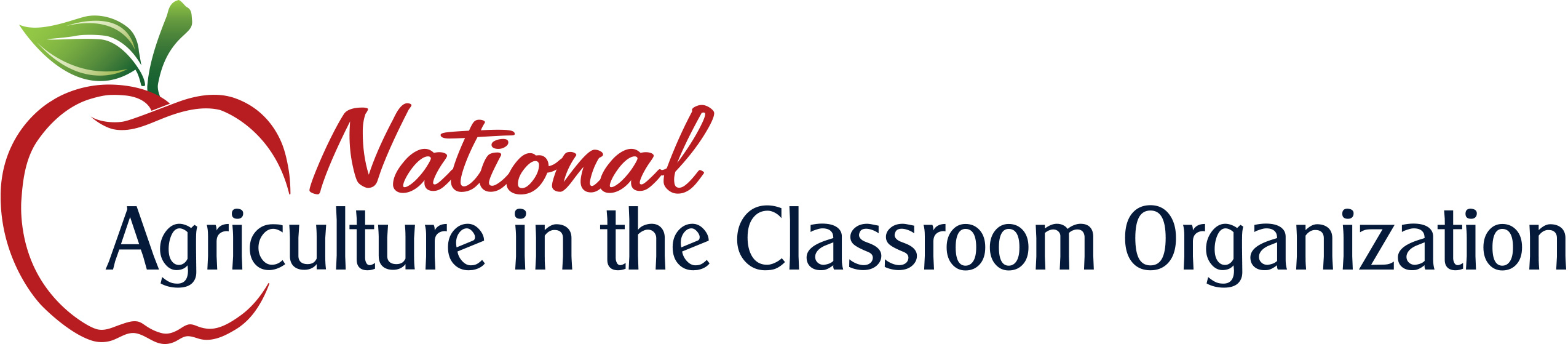 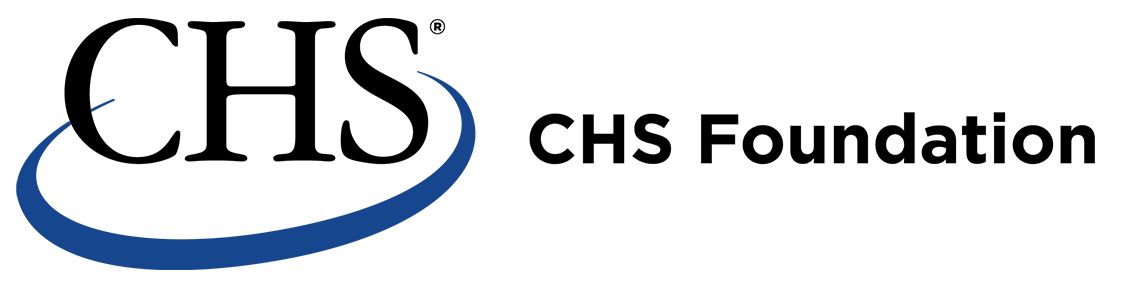 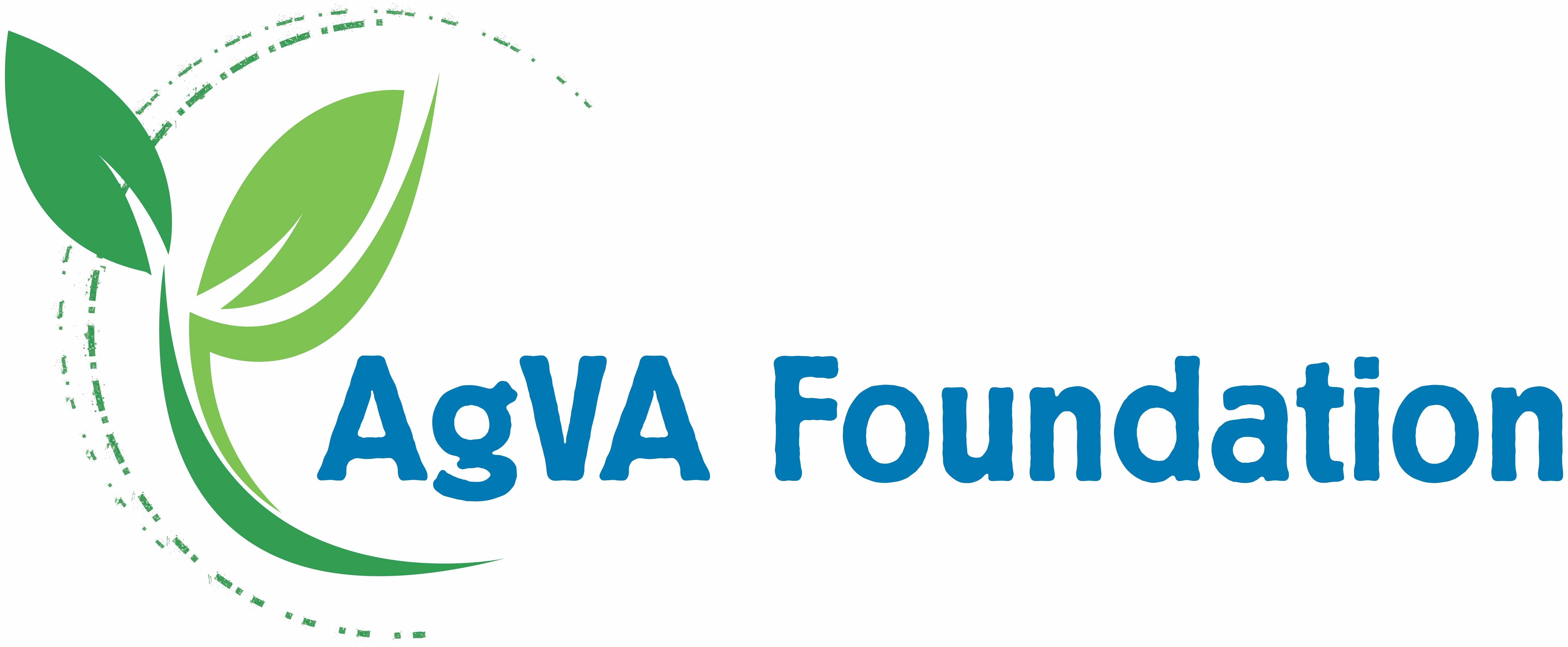 Importance of Entrepreneurship
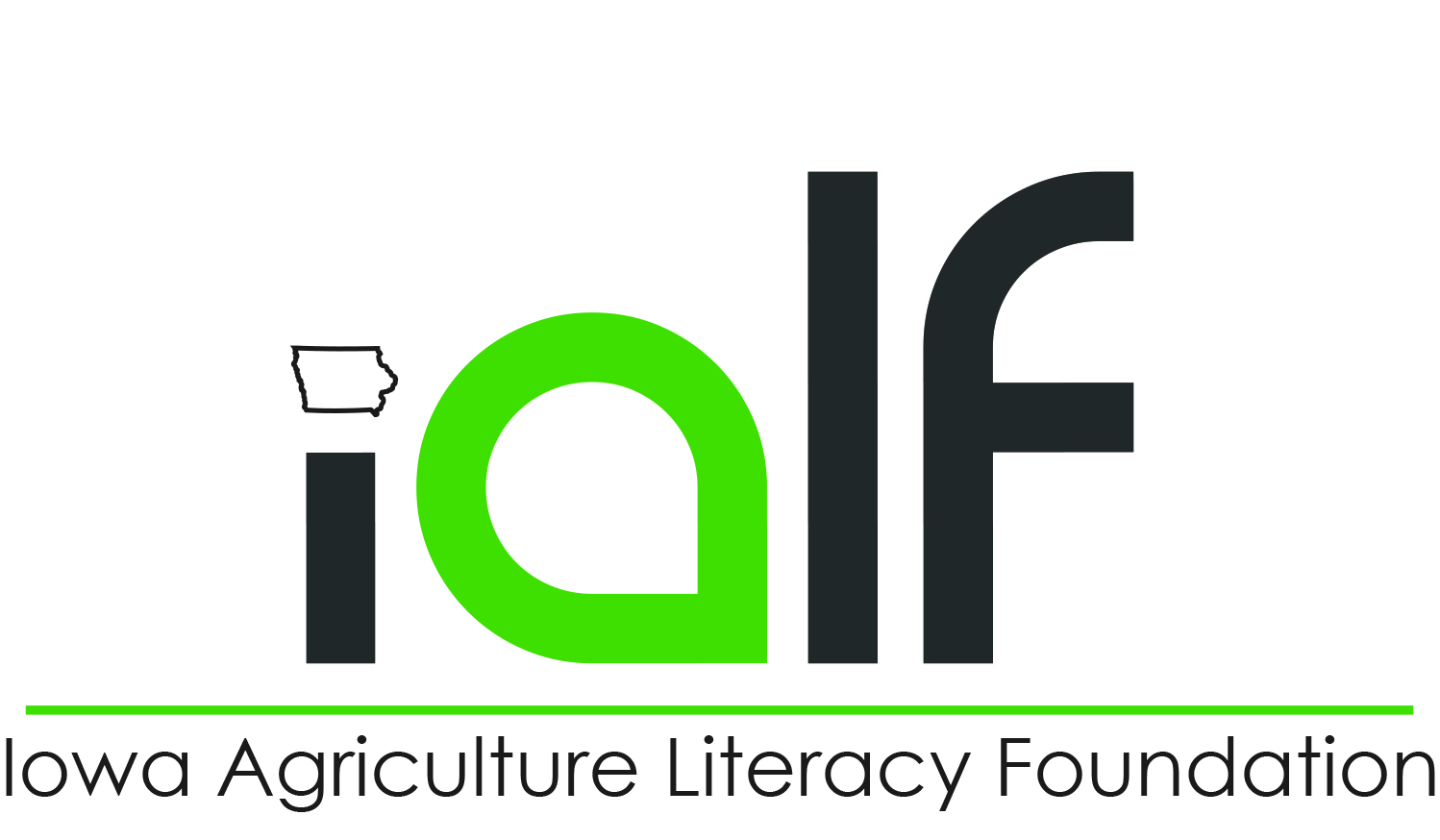 Support of Research and Development
New products need to be researched and tested
Entrepreneurs spend money on R&D with research institutions and universities
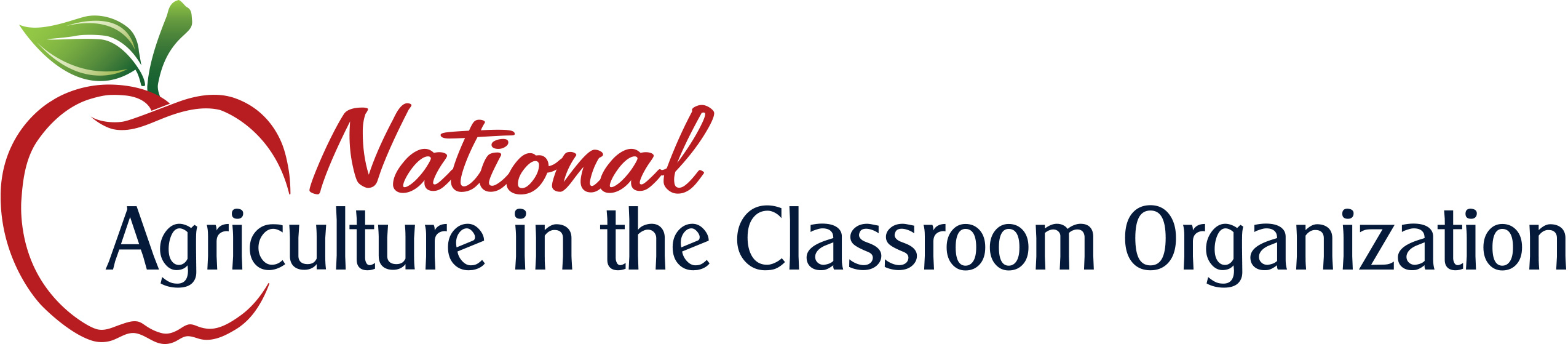 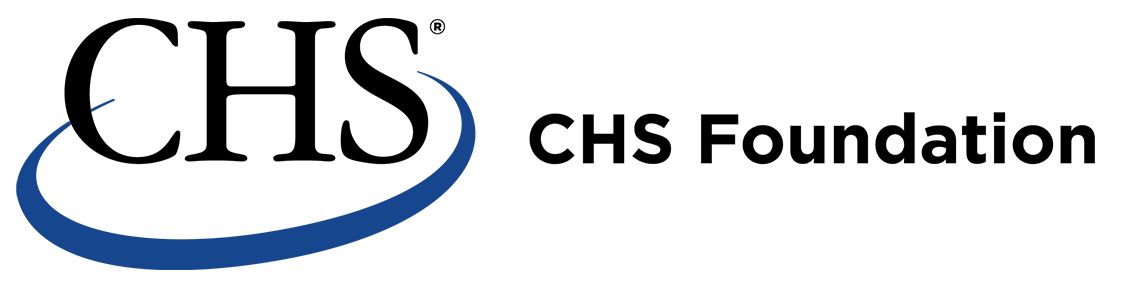 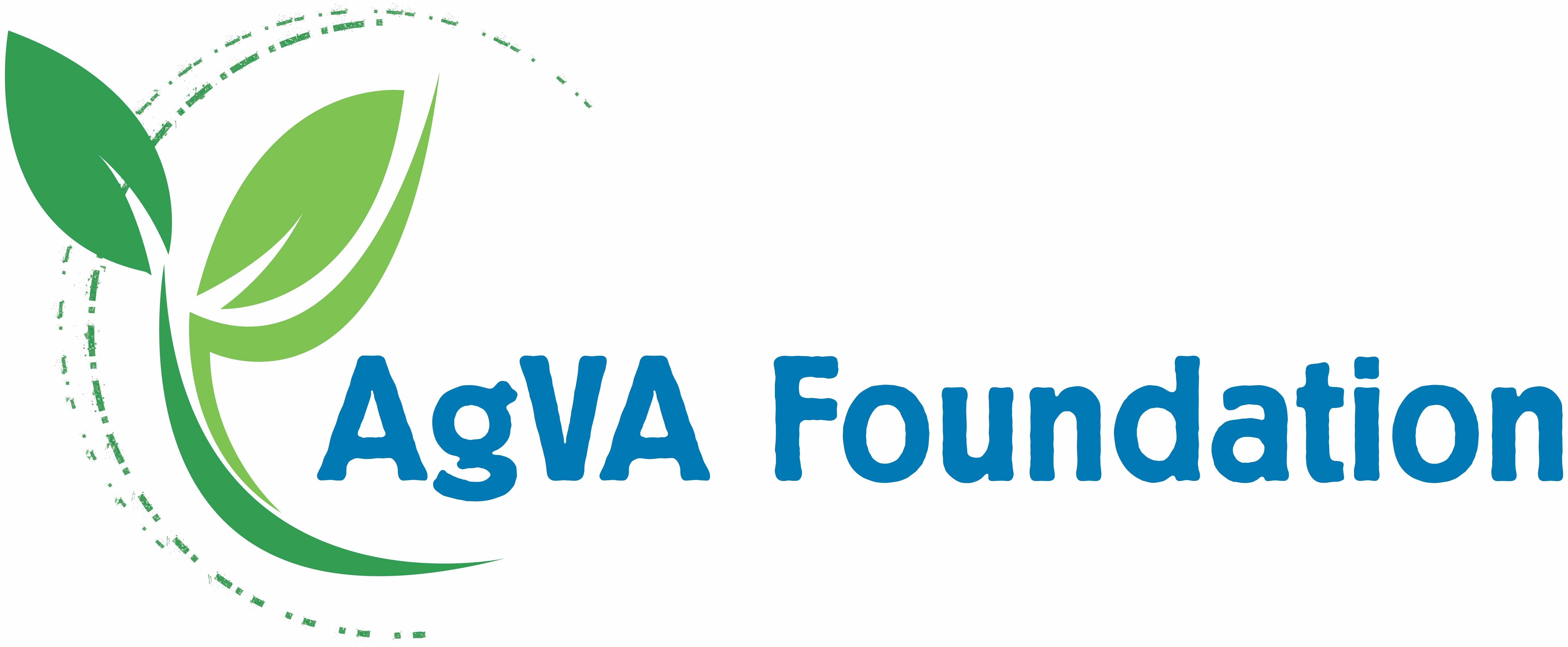